Муниципальное бюджетное дошкольное образовательное учреждение 
«Иланский детский сад № 50»
Образовательный курс для дошкольников«Приключение кота Белобока, или экономика для малышей»
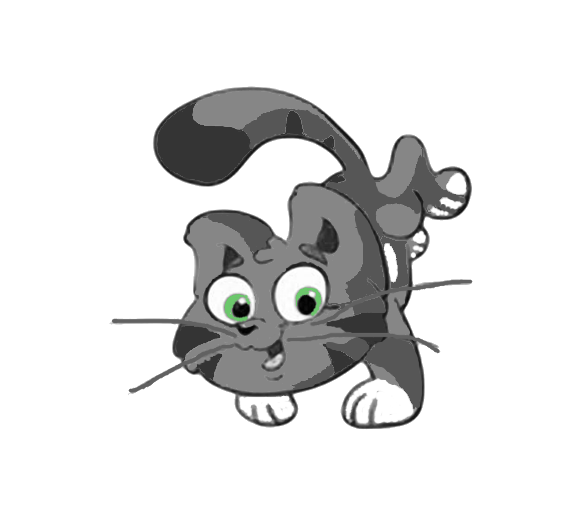 «Привычки, вырабатываемые 
с детства, определяют всю нашу жизнь…»
Аристотель
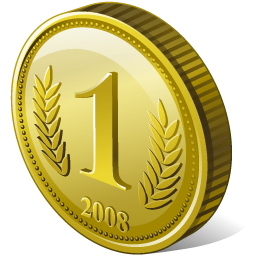 Зачем дошкольнику экономическое воспитание?
Экономическое воспитание дошкольника – необходимое условие формирования финансовой грамоты
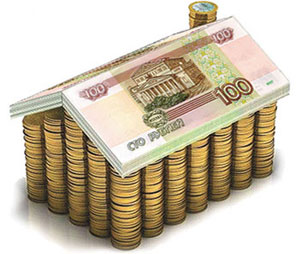 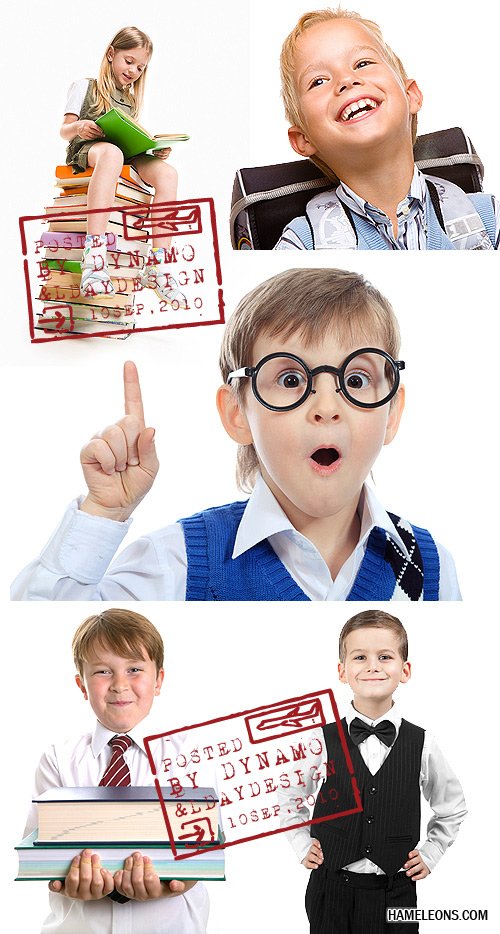 Программа разработана в соответствии с
Федеральным законом «Об образовании в Российской Федерации» от 29.12.12 г. № 273-ФЗ;
«Санитарно-эпидемиологическими требованиями к устройству, содержанию и организации режима работы дошкольных образовательных организаций» (СанПиН 2.4.1.3049-13 утверждены постановлением Главного государственного санитарного врача Российской Федерации от 15.05. 2013 г. № 26);
«Федеральным государственным образовательным стандартом дошкольного образования», утвержденным приказом Министерства образования и науки Российской Федерации от 17.11. 2013 г. № 1155.
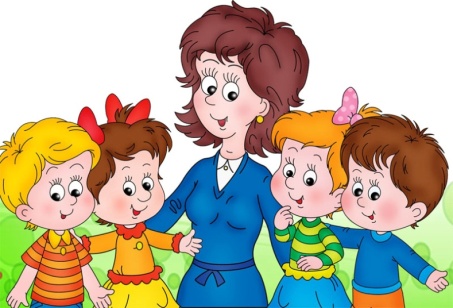 Направления развития и образования детей в соответствии с ФГОС ДО
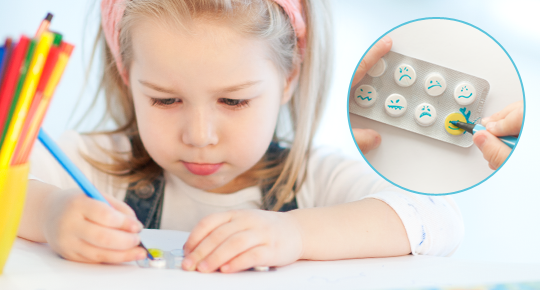 социально-коммуникативное развитие;
познавательное развитие;
речевое развитие;
художественно-эстетическое развитие;
физическое развитие.
Основные идеи курса
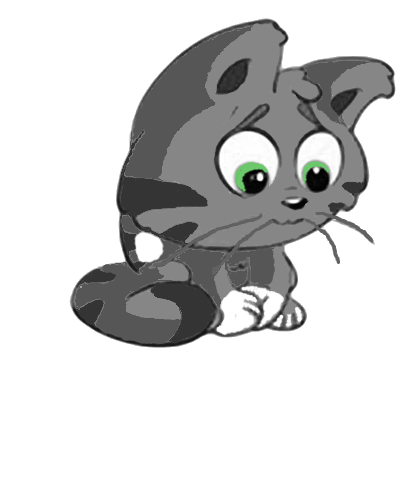 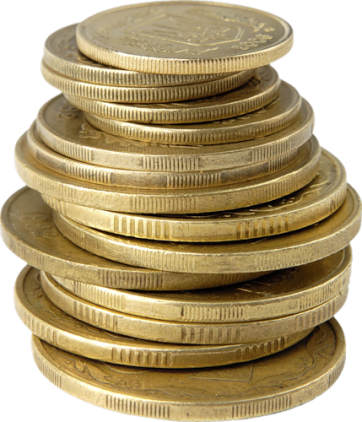 Концентрический принцип построения курса
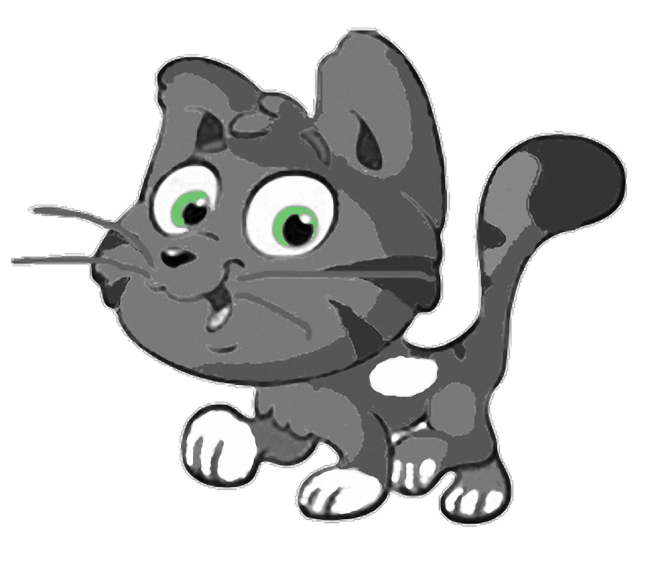 Два концентра
Базовый модуль «Финансовая азбука»
Дополнительные модули:
«Потребности и труд»
«Деньги»
«Семейный бюджет»
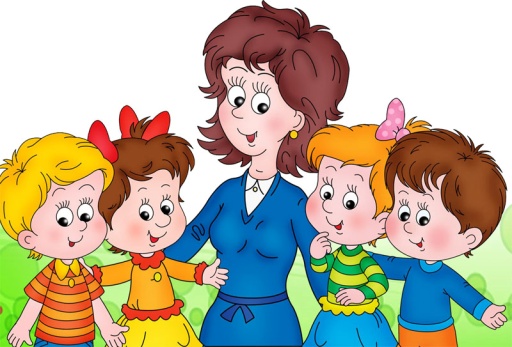 Учебно-методический комплект
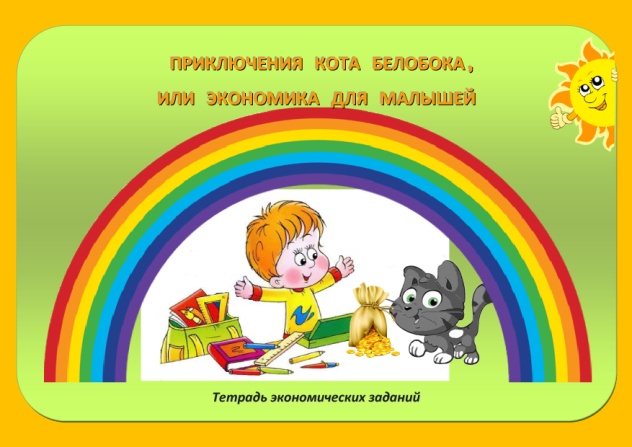 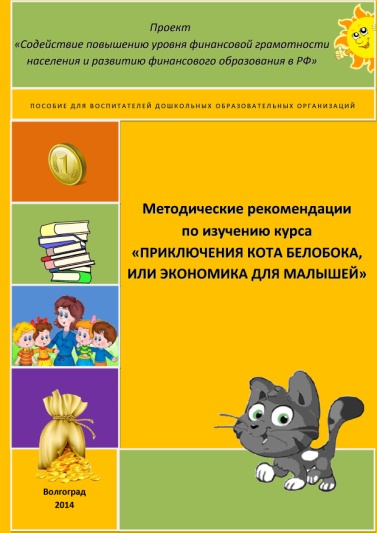 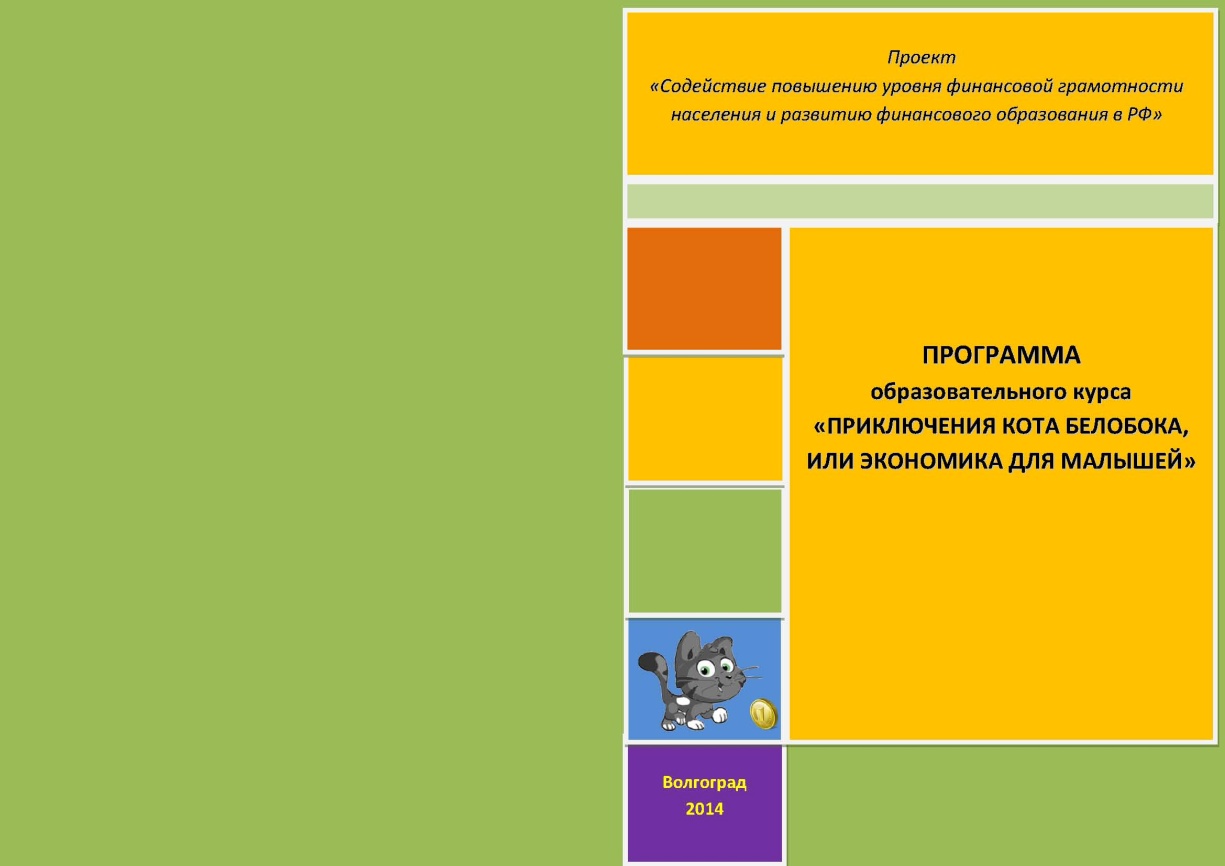 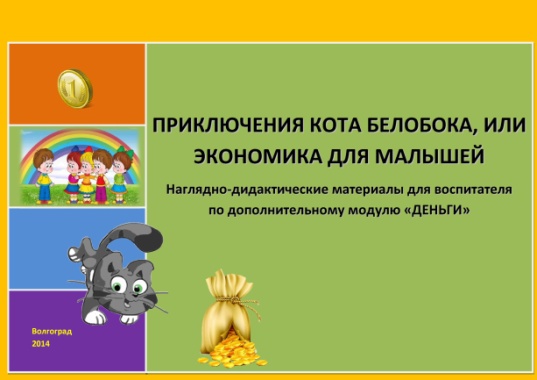 Дополнительные материалы, рекомендуемые для использования в работе с дошкольниками
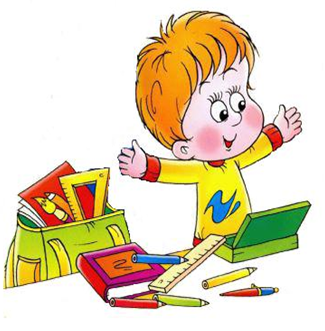 Дополнительные материалы, рекомендуемые для использования в работе с дошкольниками
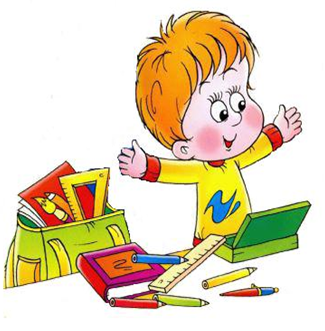 Игры для активизации и проверки внимания детей
«Дотронься до…» (Тема 3.1)
«Ничего не слышу» (Тема 3.2)
«Все наоборот» (Тема 3.3) 
«Летает – не летает» (Тема 3.8)
Психогимнастические упражнения позволят создать позитивный настрой на дальнейшую работу и снять эмоциональное напряжение
Упражнения на имитацию
Цель: развитие произвольности, воображения, выразительности 	движений.
 
	Воспитатель произносит слова, а дети выполняют действия. 
	Например:
	кот играет, засыпает, пробуждается, потягивается, умывается,
	лиса прислушивается, подкрадывается, пытается поймать мышонка,
	медвежата играют, ссорятся, мирятся, успокаивают друг друга,
	дети изображают, как кружатся листья, раскачиваются деревья,
	солнышко встает, цветочек тянется к солнышку; солнышко садится – 	цветочек засыпает и закрывает лепестки и т. д.
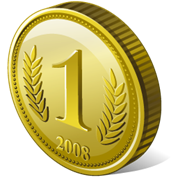 Ролевая гимнастика
Цель: снятие напряжения, эмоциональное оживление, расширение поведенческого репертуара. 
Попрыгать, как кузнечик, козлик, кенгуру. 
Нахмуриться, как осенняя тучка, рассерженная мама, разъяренный лев. 
Походить, как младенец, глубокий старик, лев. 
Улыбнуться, как кот на солнышке, само солнышко. 
Посидеть, как пчелка на цветке, наездник на лошадке.
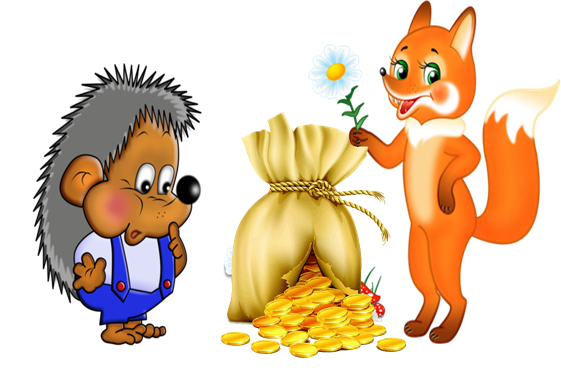 Домашнее задание к разделу «Труд»
1.	Поговори о профессиях членов вашей семьи. Что для них значит трудиться?
2.	Каковы продукты их труда?
3.	Подумай, можешь ли ты им помочь по дому. Какие виды домашнего труда ты можешь выполнить?
4.	Нарисуй дома ту профессию, которой ты хотел бы овладеть, когда вырастешь большим (выставка рисунков).
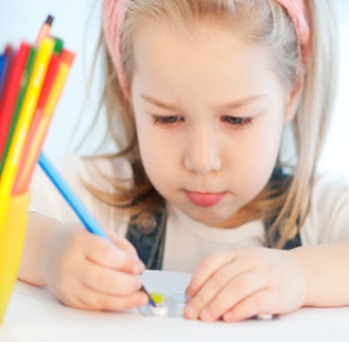 Домашнее задание к разделу «Семейный бюджет»
С помощью родителей подбери сказки, пословицы, поговорки, помогающие объяснить понятие «бюджет».
Сходи с родителями на рынок и спроси у них, почему они сделали именно эти покупки (семейная экскурсия).
Вместе с родителями нарисуй рисунок, показывающий  доходы и расходы вашей семьи.
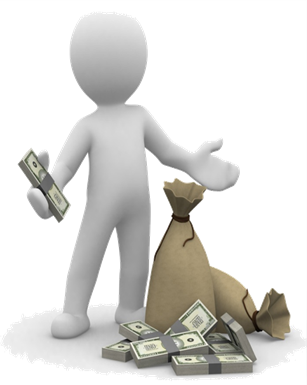 БАЗОВЫЙ МОДУЛЬ «ФИНАНСОВАЯ АЗБУКА» (23 часа)
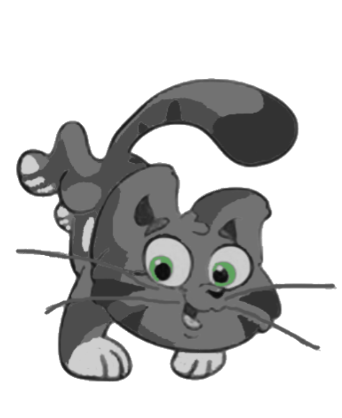 РАЗДЕЛ 1. ПОТРЕБНОСТИ (4 часа)Компетенции:
– определять разницу между «хочу» и «надо», между «хочу» и «могу»; 
– выбирать предметы в различных условиях; 
– регулировать потребности в соответствии с возможностями.
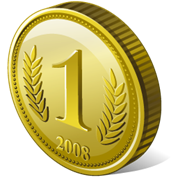 Тетрадь экономических заданий
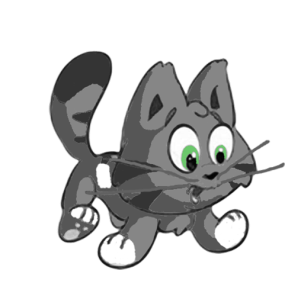 ТЕМА 1.2. ЧТО НЕОБХОДИМО ЧЕЛОВЕКУ?
			Выбери на рисунке те предметы, без которых человек не сможет жить. 
Обведи эти предметы красным карандашом.
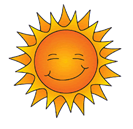 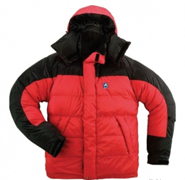 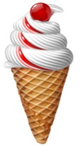 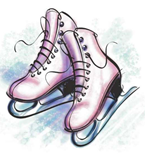 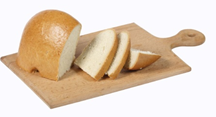 Предполагаемые результаты
Определять разницу между «хочу» 
и «надо»
Выбирать товар 
в соответствии с ценой 
и качеством
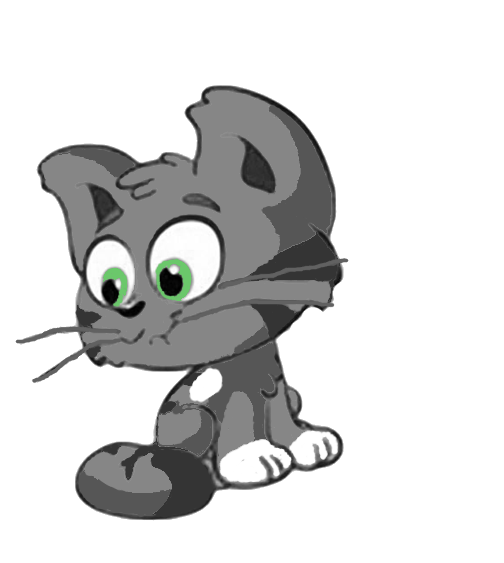 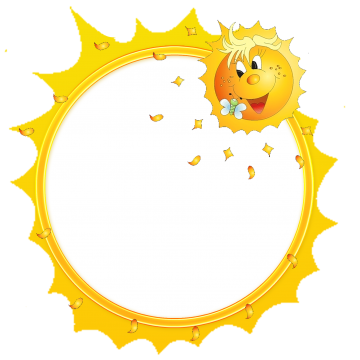 Разумно расходовать деньги
Делать покупки
Дошкольники
научатся
Планировать семейный бюджет
Регулировать потребности 
в соответствии 
с возможностями
Сберегать средства семейного бюджета